Are My Parents in Danger of Flooding?
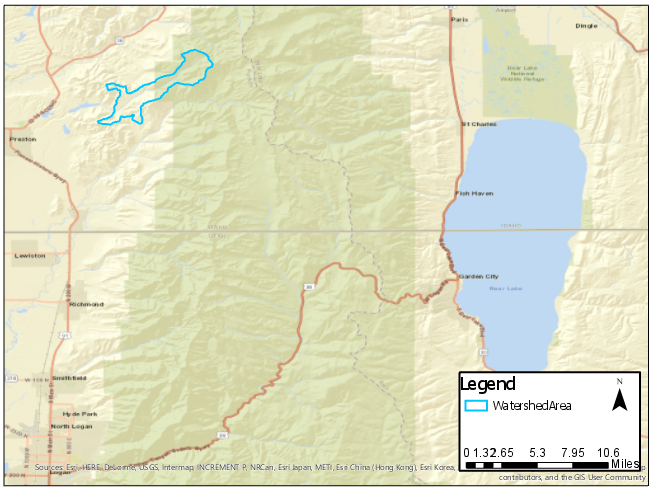 CEE 6440
Kade Beck
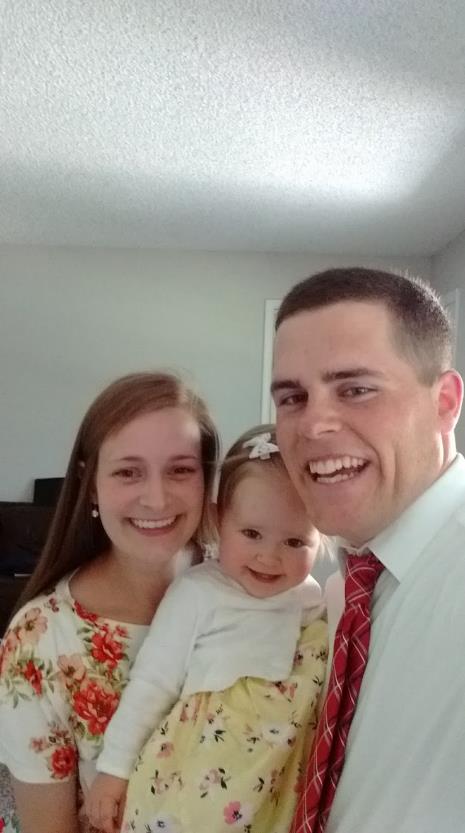 Overview
Background
Data Sources
Methods
Progress
Summary
Background
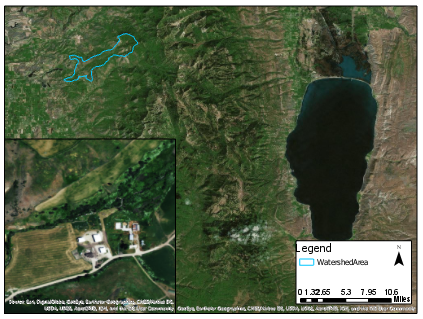 Background
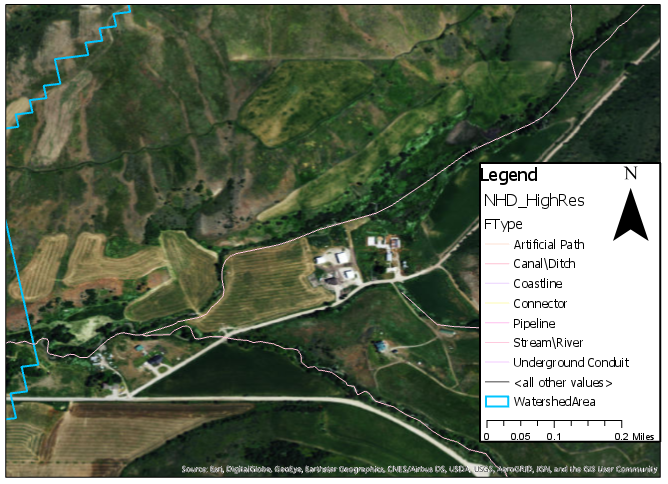 Data Sources
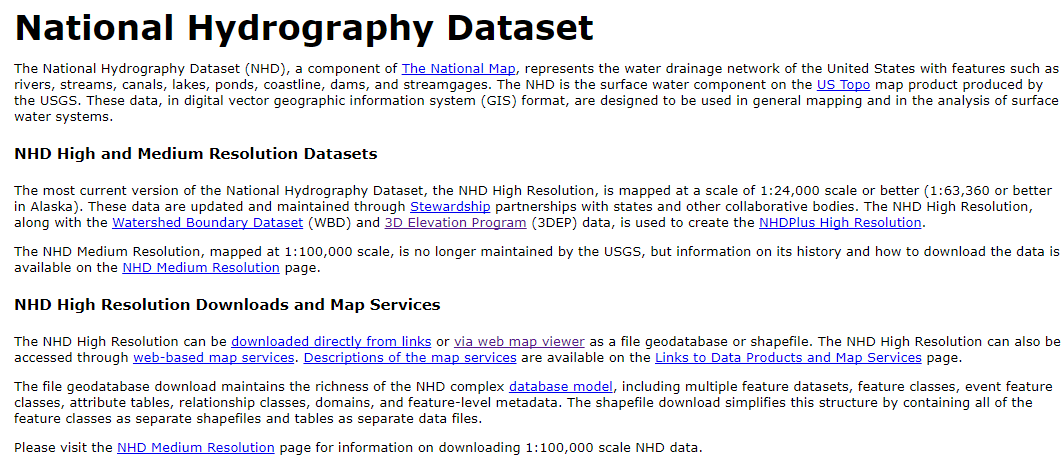 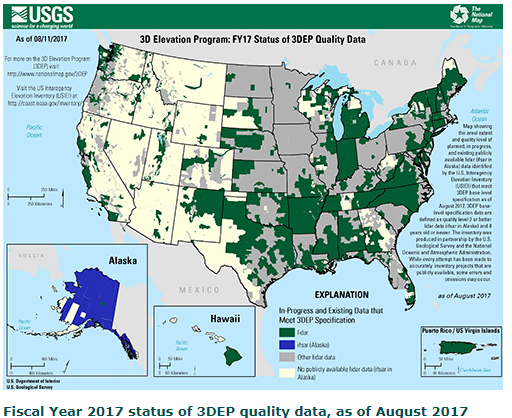 Data Sources
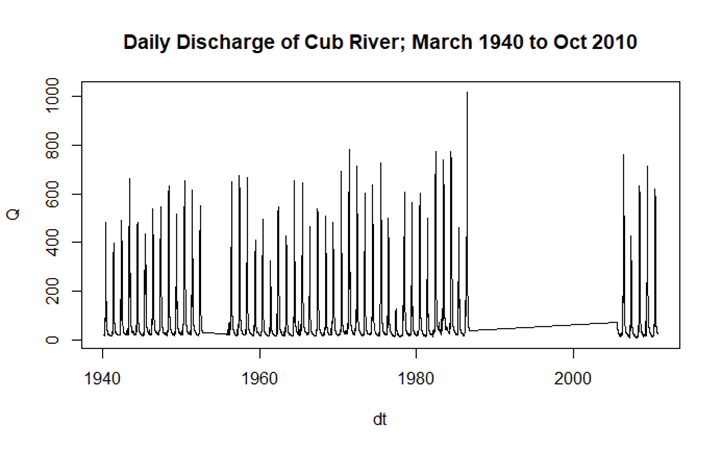 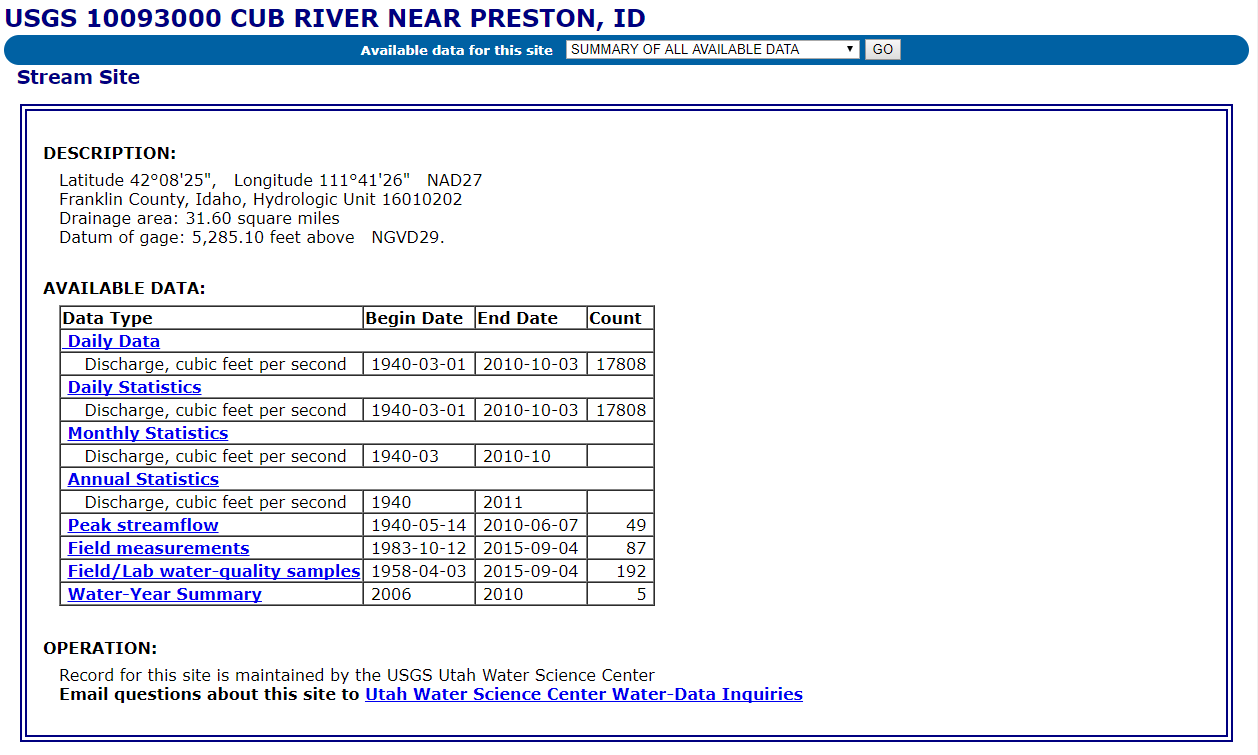 [Speaker Notes: 1070 cfs in 1986]
Methods
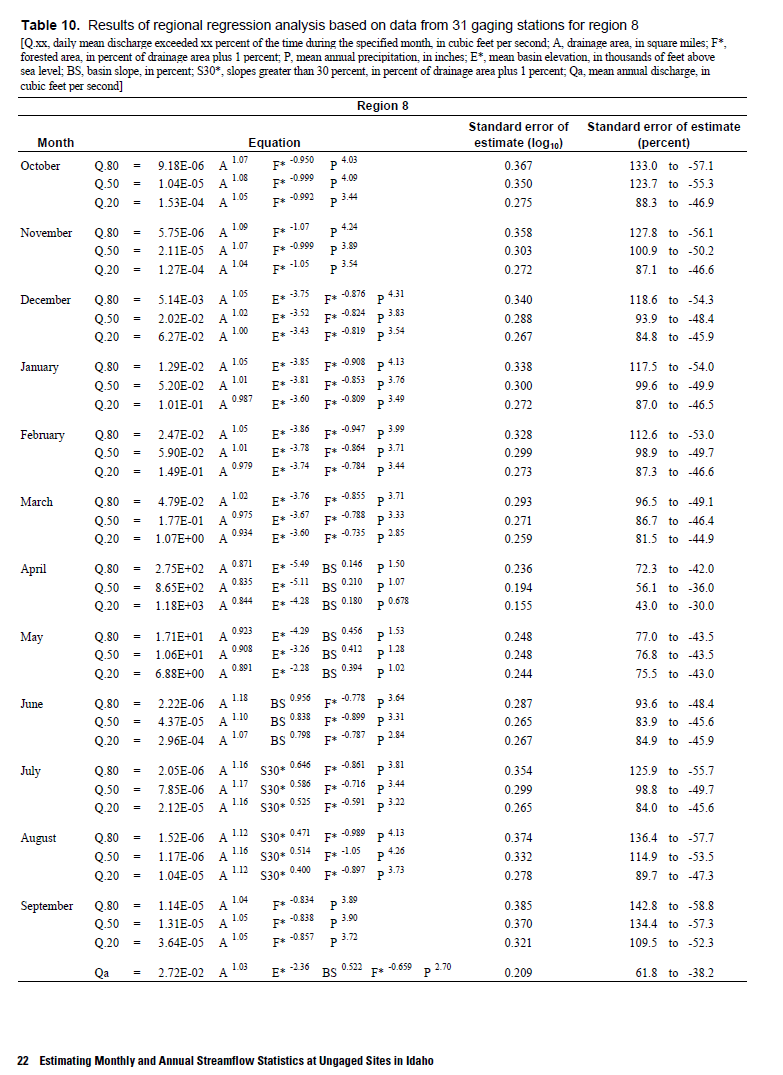 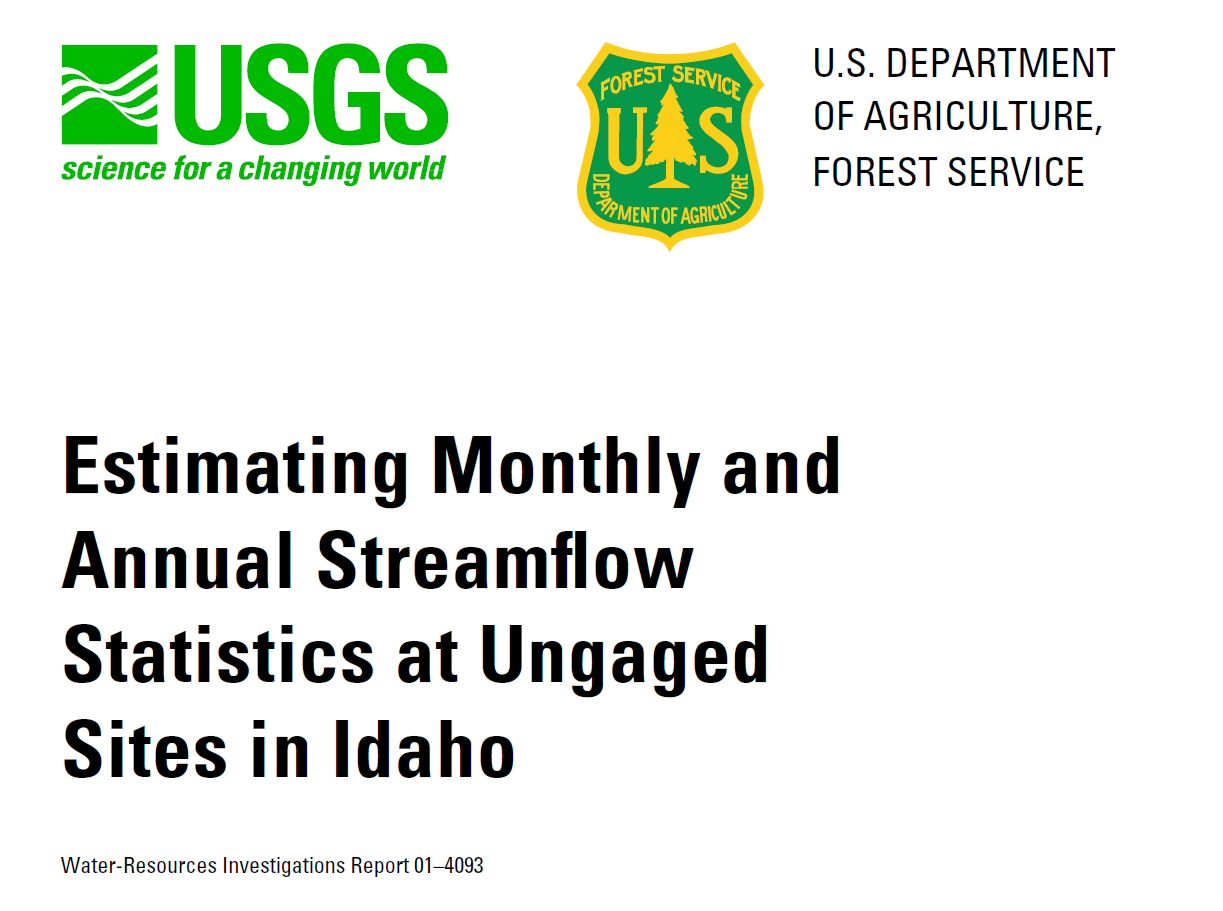 Progress
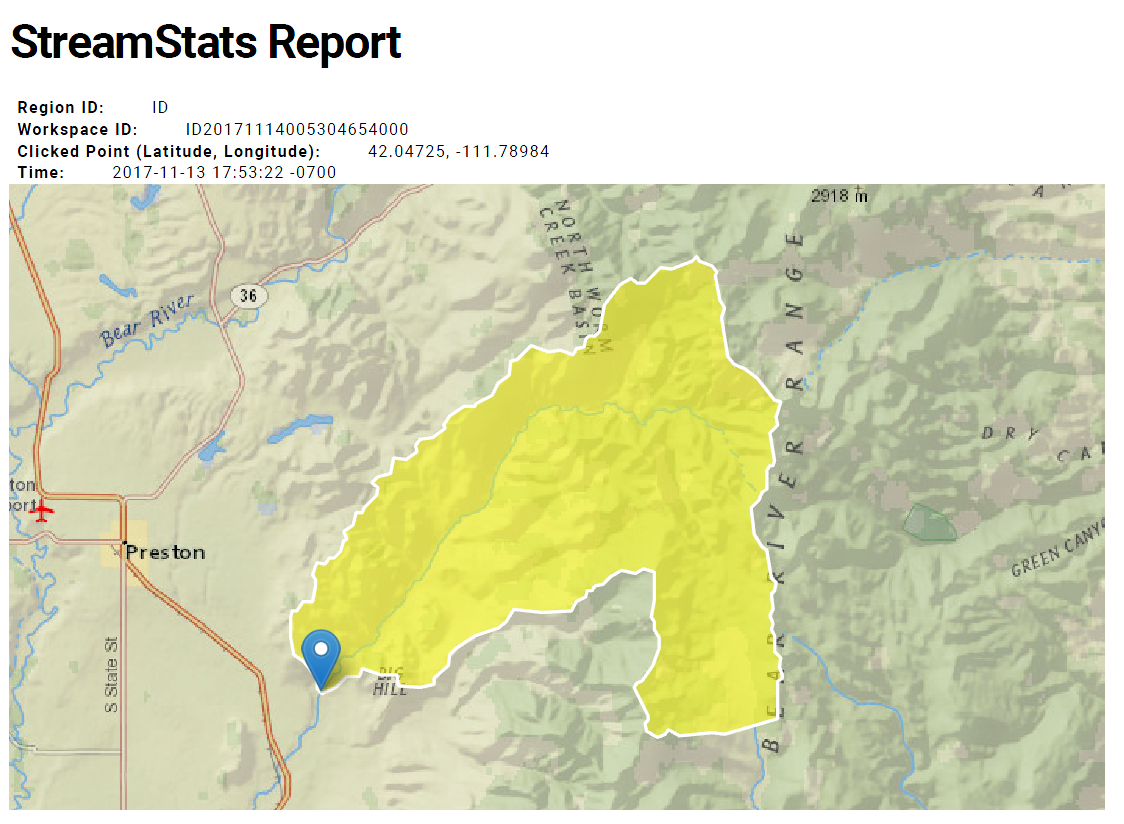 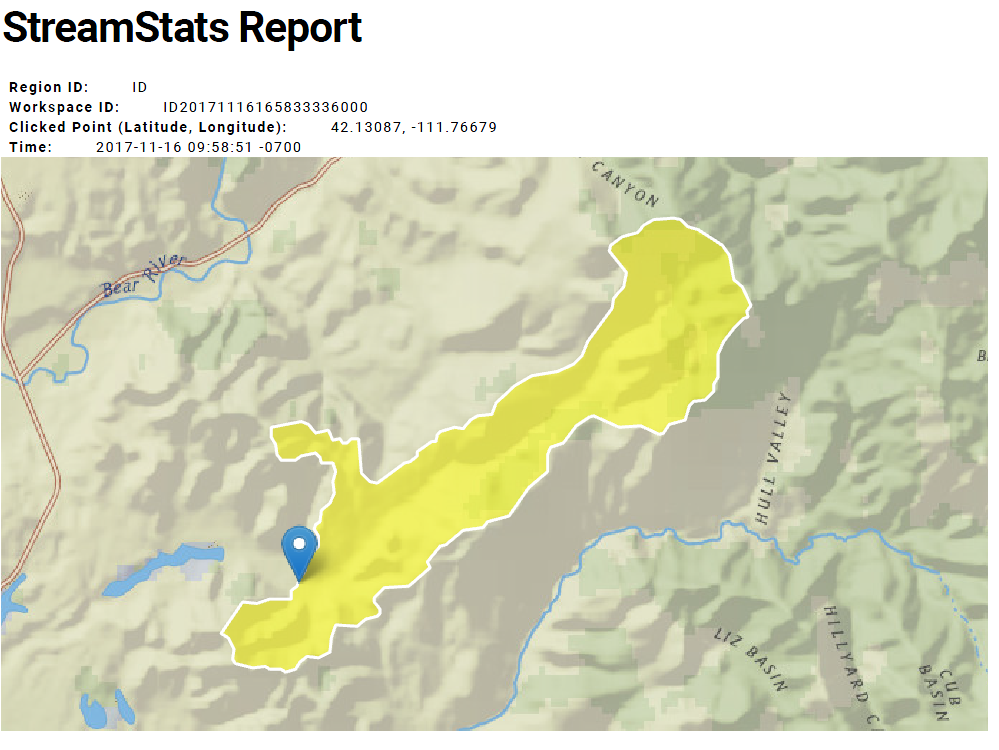 Progress
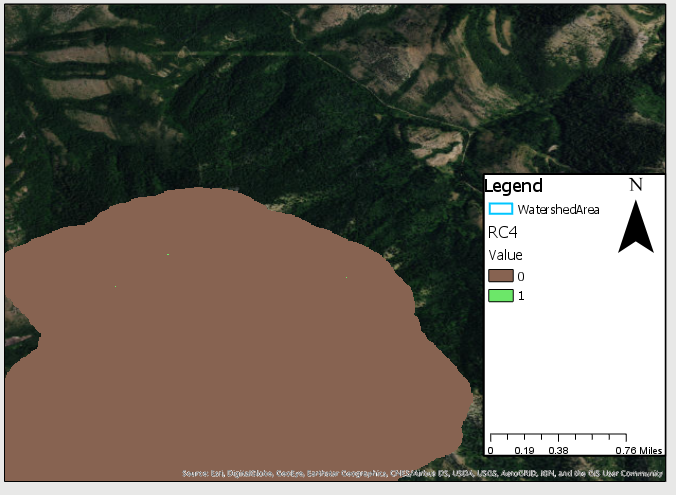 Work Remaining
HAND
Rating Curve
Flood Maps
Summary
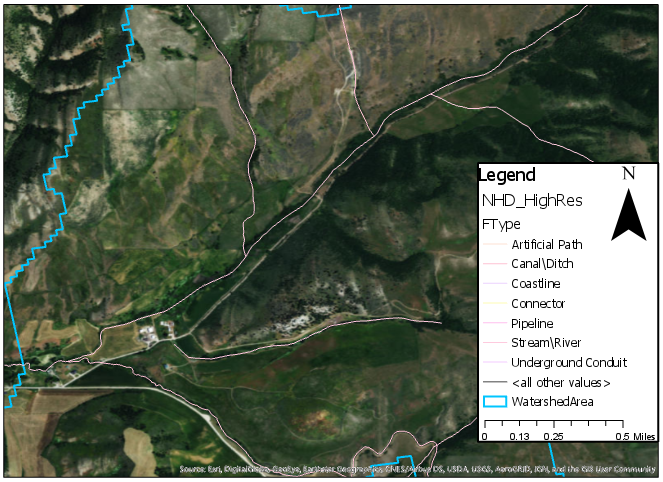